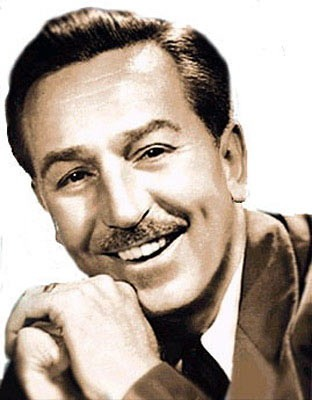 Walt Disney
5.12.1901 – 15.12.1966
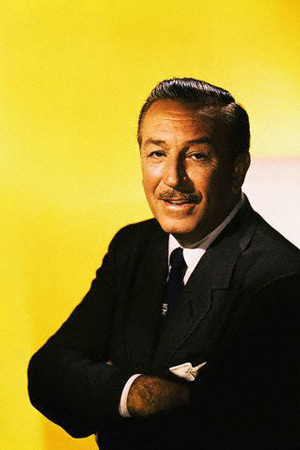 Walt Disney could take the dreams of America, and make them come true. He was very creaive and  imaginative person.
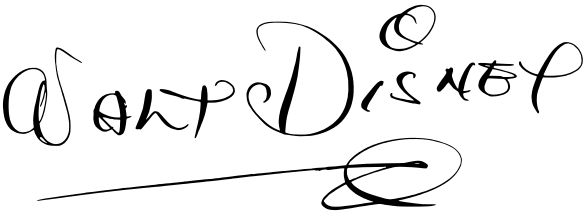 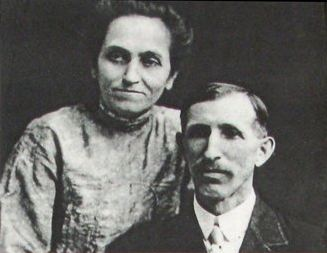 Walt’s parents, Elias and Flora
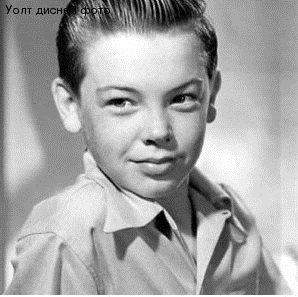 small Walt Disney
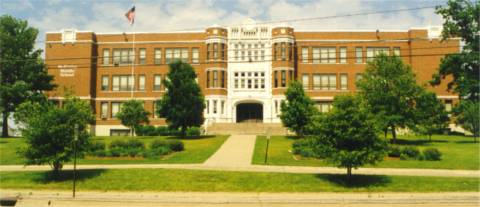 Walt attended McKinley High School in Chicago.
At school he began to entertain his friends by imitating his silent screen hero, Charlie Chaplin.
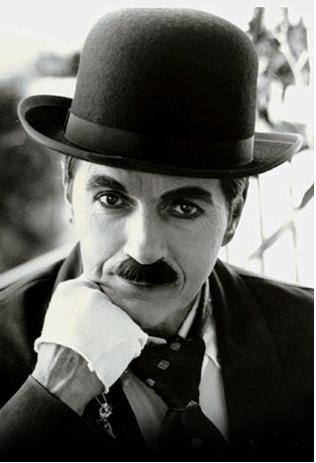 On December 21, 1937, Snow White and the Seven Dwarfs, the first full-length animated musical feature, premiered at the Carthay Theater in Los Angeles.
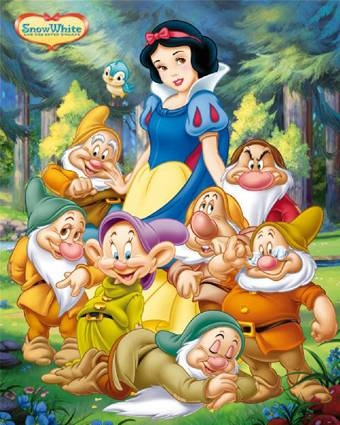 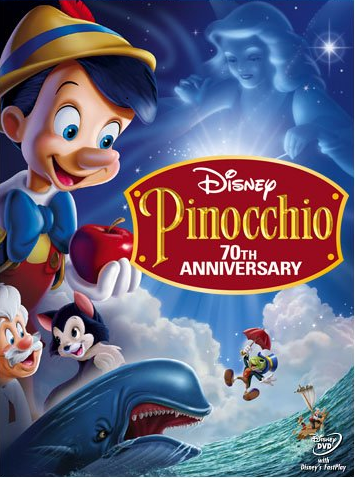 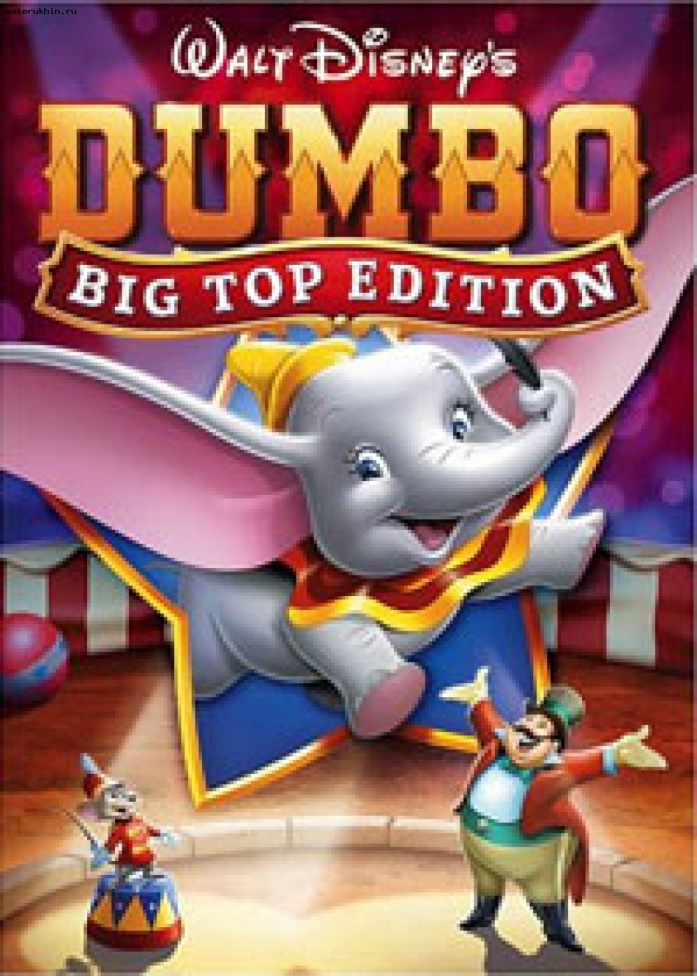 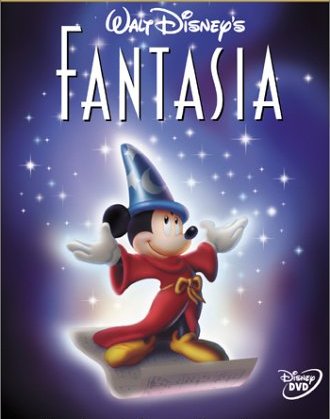 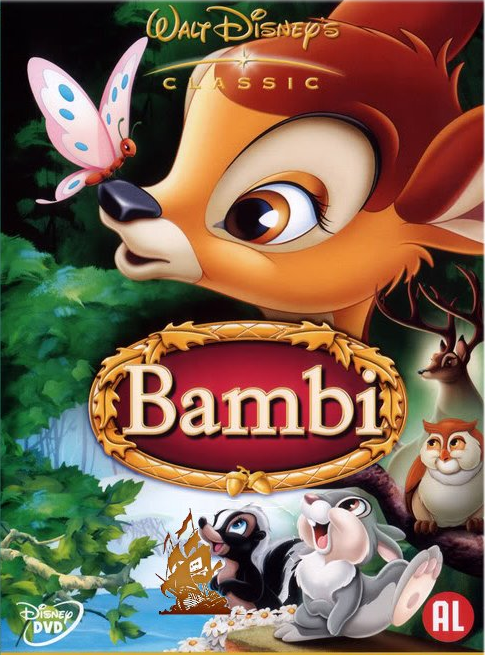 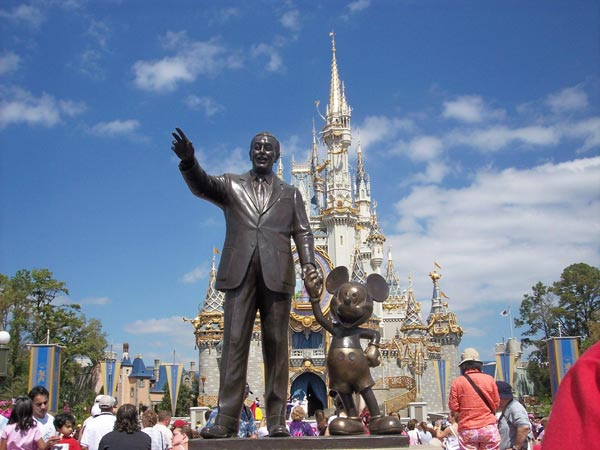 Walt Disney is a legend; a folk hero of the 20th century. His worldwide popularity was based upon the ideals which his name represents: imagination, optimism, creation, and self-made success in the American tradition.
Thank you for attention!